Figure 2: Meta-analysis of data for catheter patency (in SMD units).
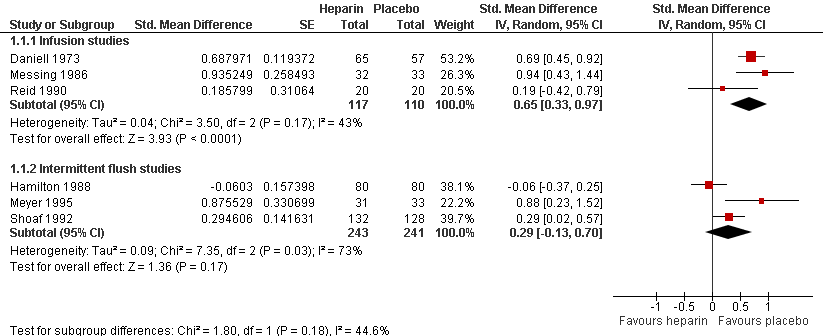 Figure 3: Patency at fixed time intervals (at 48 and 72 after starting infusion)
Figure 4: Heparin versus Control- Outcome of Infusion failure
Figure 5: Heparin versus Control- Outcome of Phlebitis
Supplementary data 1: Meta-analysis of data for catheter patency (in hours)
Supplementary data 2:  Patency at 48 hours: Sensitivity analysis for one catheter/subject data and all catheter data